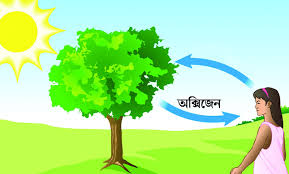 সবাইকে স্বাগতম
শিক্ষক পরিচিত
ধরতে পিছু-  
মোঃ শরফুদ্দিন মৃধা 
সহকারী শিক্ষক 
41নং লক্ষ্মীপুর সরকারি প্রাথমিক বিদ্যালয়
মতলব দক্ষিণ, চাঁদপুর।
বলতে কিছু-
মোবাইল নং ০১৮১৮-৪৯০৮৮৯
শ্রেণিঃ তৃতীয়   
বিষয়ঃ প্রাথমিক বিজ্ঞান    
অধ্যায়ঃ  6 (বায়ু)
পাঠ্যাংশ: বায়ু কী কী ---- কার্বন ডাই অক্সাইড এবং জলীয় বাষ্প ইত্যাদি থাকে। (পৃ:৩৮-৩৯)।
পাঠ: ৩ এবং ৪ ( বায়ুর উপাদান)
শিখন ফলঃ 
5.২.1 বায়ুর প্রধান উপাদানগুলো কী কী তা বলতে পারবে।
পাঠের অনুকূল পরিবেশ সৃষ্টিঃ
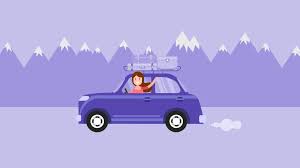 পাঠ শিরোনামঃ 
বায়ুর কী কী উপাদান আছে?
উপস্থাপনঃ
তোমরা সবাই ভাল আছ, তোমাদের বই বন্ধ রাখ।
উত্তর: উদ্ভিদ বা প্রাণী বেঁচে থাকার জন্য বায়ুর প্রয়োজন কেন?
আমরা গত পাঠে কি শিখেছিলাম?
নিচের ছকটি তোমাদের খাতায় অংকন কর।
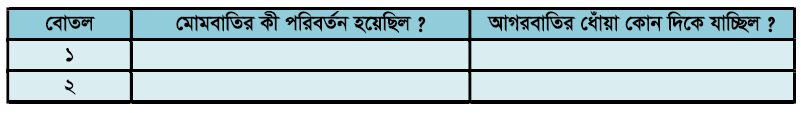 এখন নিচের বোতল দুটি ভালো করে লক্ষ করি।
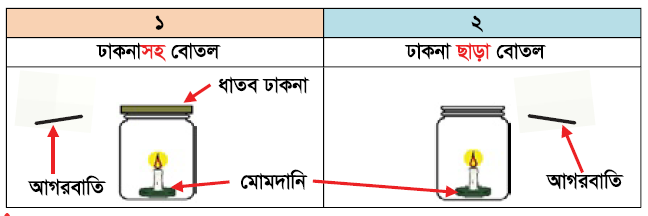 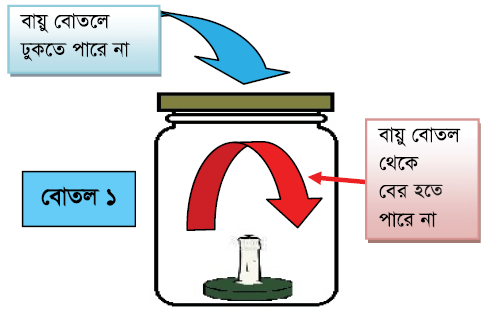 উপরের পরীক্ষাটি থেকে আমরা কী বুঝতে পারলাম?
১নং বোতল বন্ধ বা ঢাকনা থাকার কারণে মোমবাতি জ্বলে থাকতে পারে না।
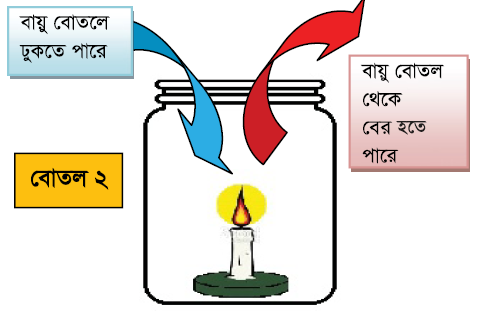 উপরের পরীক্ষাটি থেকে আমরা কী বুঝতে পারলাম?
২নং বোতল খোলা থাকার কারণে মোমবাতি জ্বলতে থাকে।
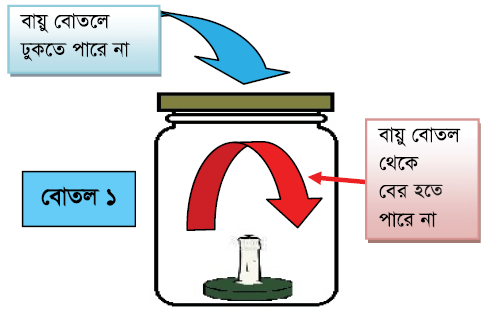 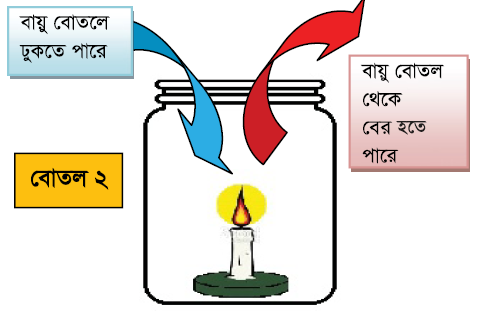 উপরের দুটি পরীক্ষা থেকে আমরা কী বুঝতে পারলাম?
কোন কিছু জ্বলতে বায়ুর সাহায্য প্রয়োজন।
বায়ুর উপাদান:
বায়ুতে বিভিন্ন ধরনের গ্যাস আছে। যেমন:
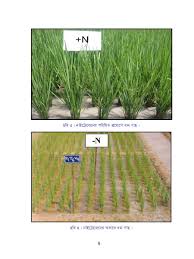 নাইট্রোজেন
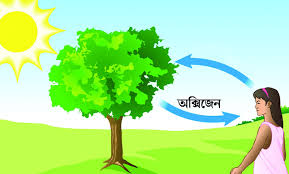 অক্সিজেন
বায়ুর উপাদান:
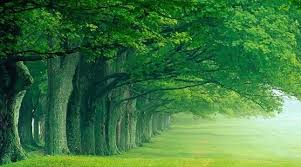 কার্বন ডাই অক্সাইড
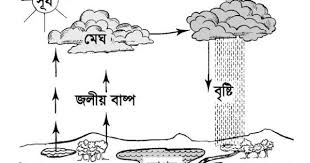 জলীয় বাষ্প
ইত্যাদি।
অক্সিজেনের বৈশিষ্ট্য:
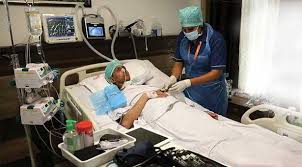 মানুষকে বাঁচতে সাহায্য করে।
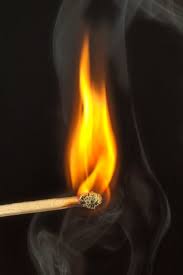 কোন কিছুকে জ্বলতে সাহায্য করে।
এখন তোমরা তোমাদের বইয়ের 3৮ ও ৩৯নং পাতা খোল এবং সবাই নিরবে পড়
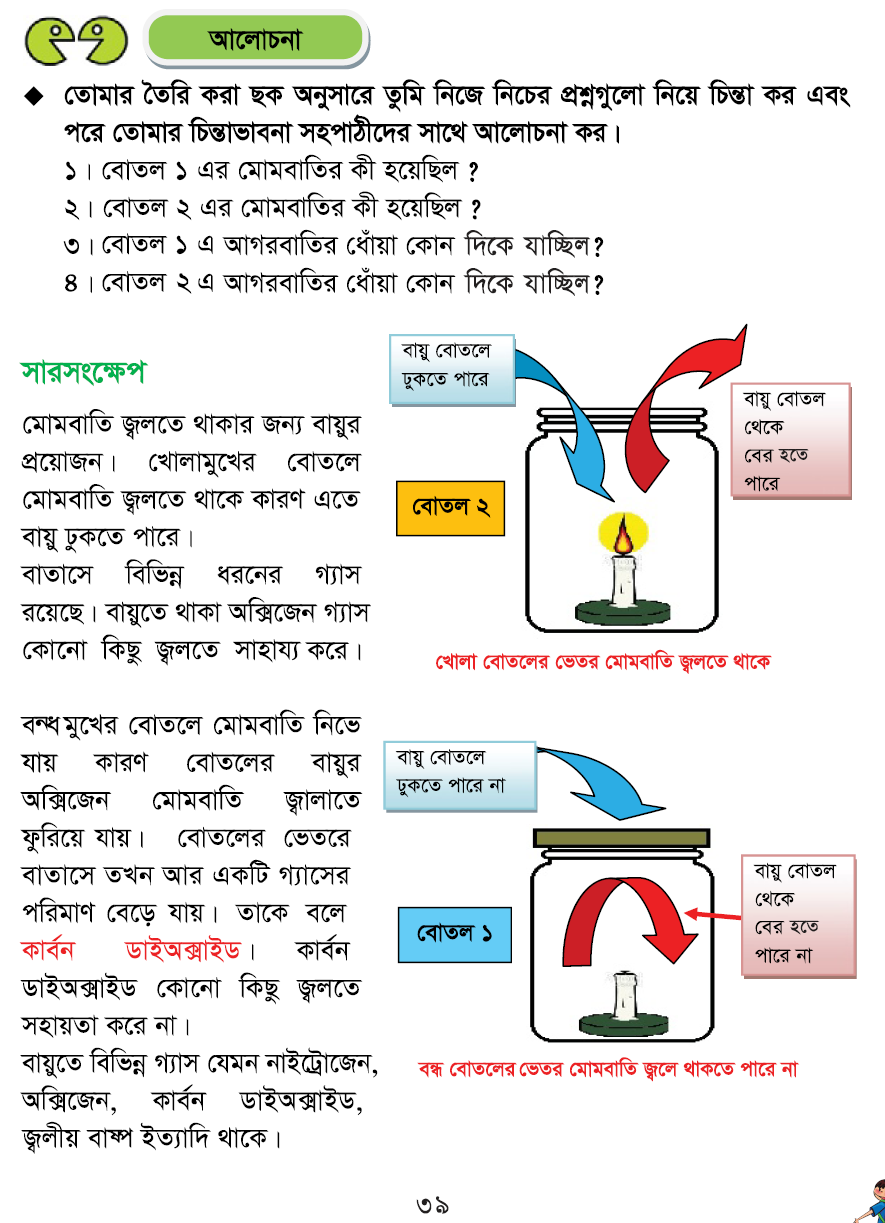 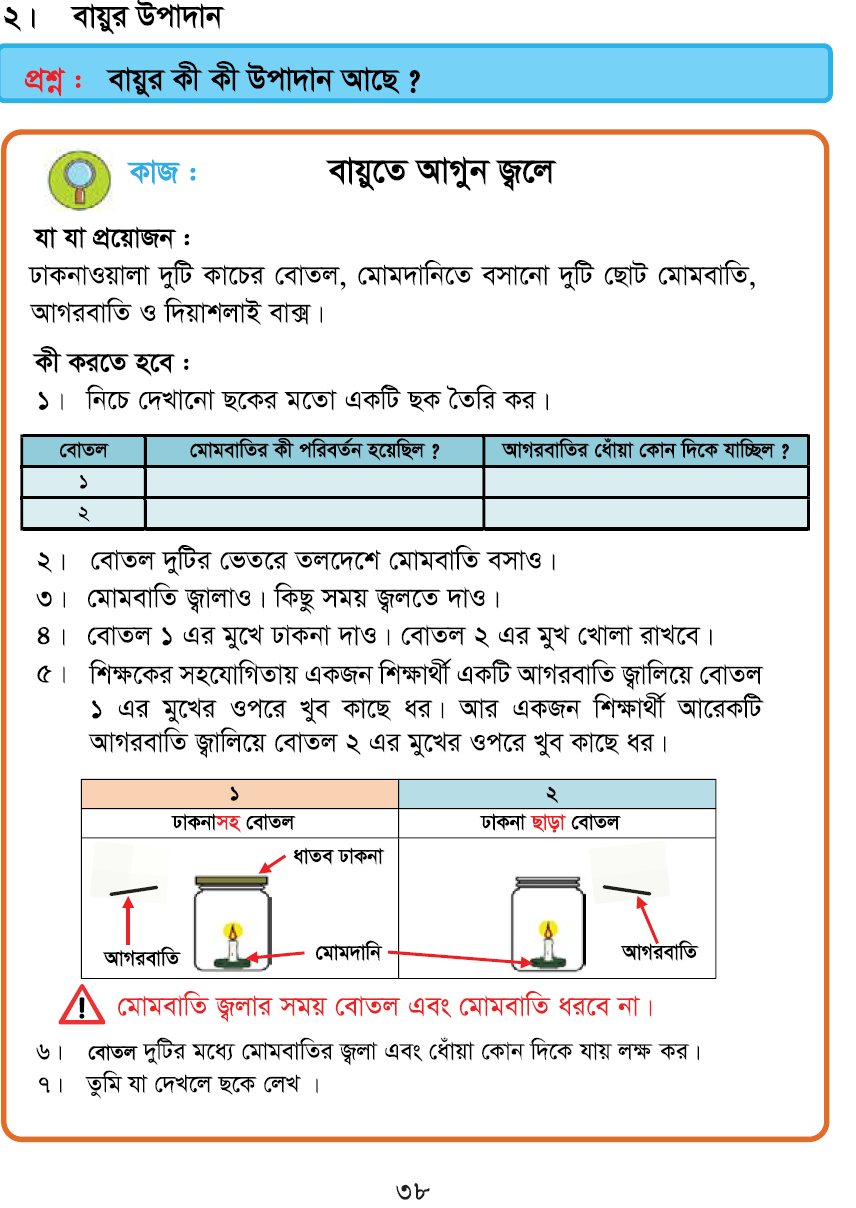 মূল্যায়ন: 
মৌখিক:- 1। বায়ুর উপাদানগুলো কী কী?
উত্তর: ১। নাট্রোজেন, অক্সিজেন, কার্বন ডাই অক্সাইড, জলীয় বাষ্প ইত্যাদি।
প্রশ্ন: ২। বায়ুর বৈশিষ্ট্য কী?
উত্তর: ২।  বায়ু কোন কিছুকে জ্বলতে সাহায্য করে।
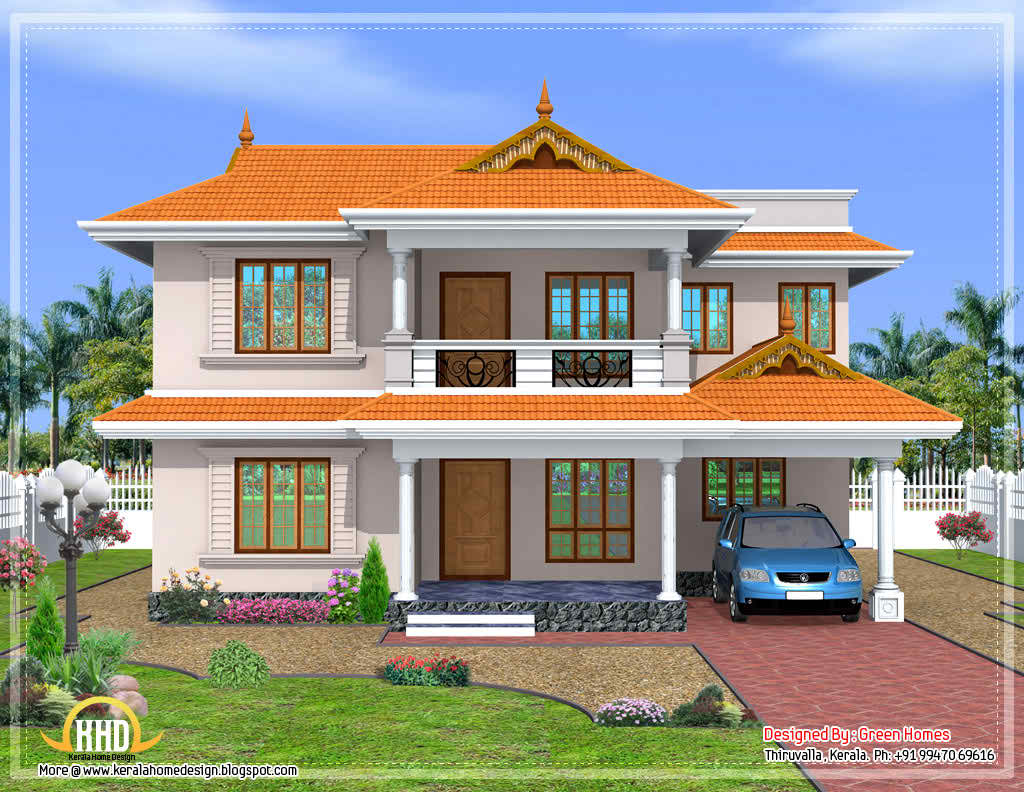 বাড়ির কাজ
বায়ুর উপাদানগুলোর নাম এবং বায়ুর বৈশিষ্ট্য তিনবার করে খাতায় লেখে আনবে।
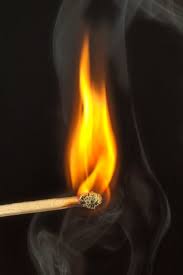 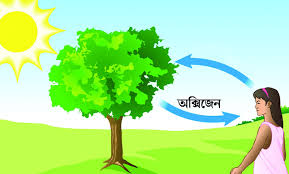 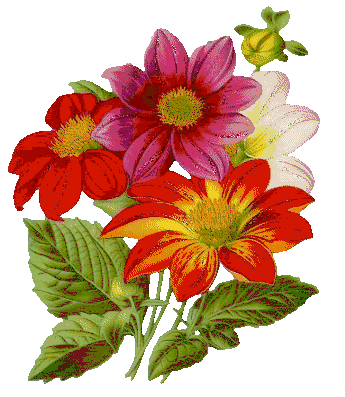 ধ
ন্য
বা
দ